Intravenous Infusions, Parenteral admixtures and rate of flow calculations
Chap 13
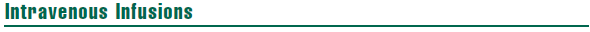 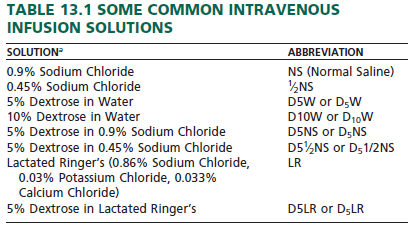 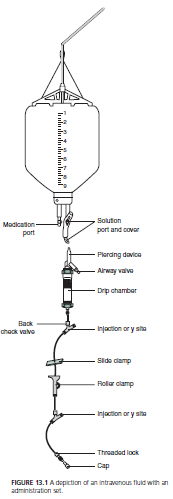 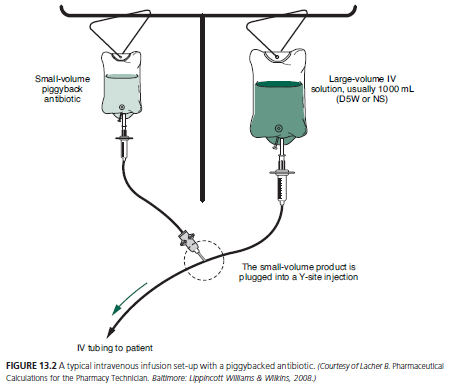 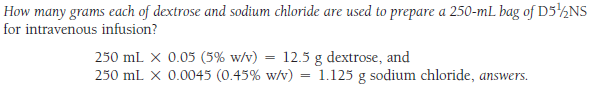 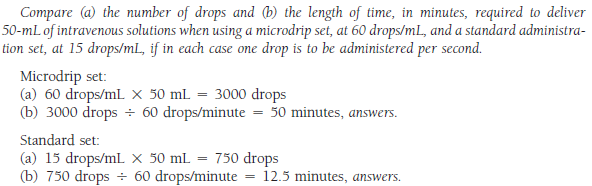 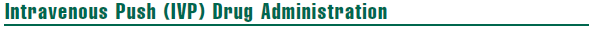 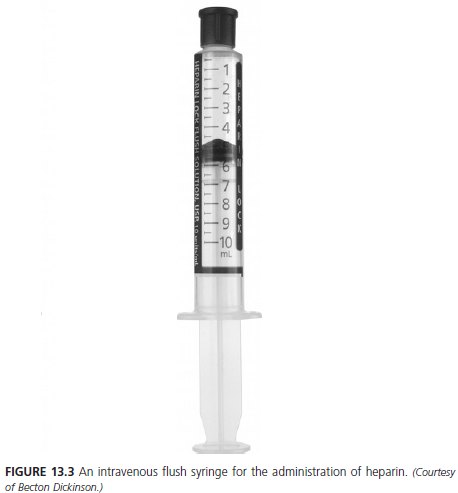 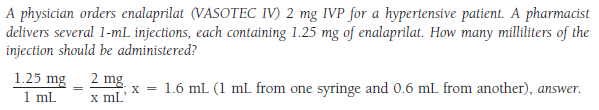 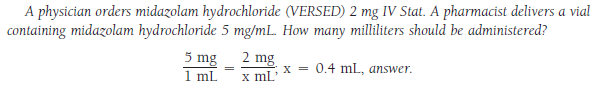 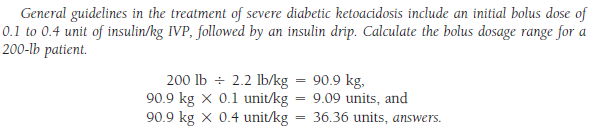 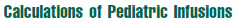 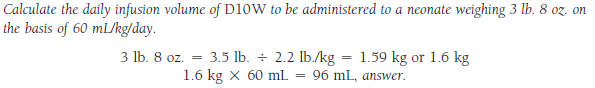 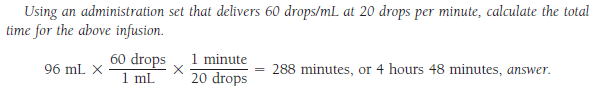 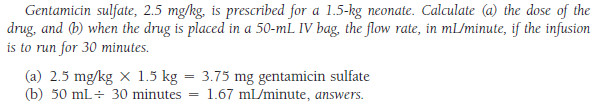 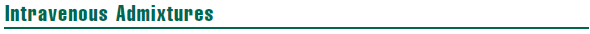 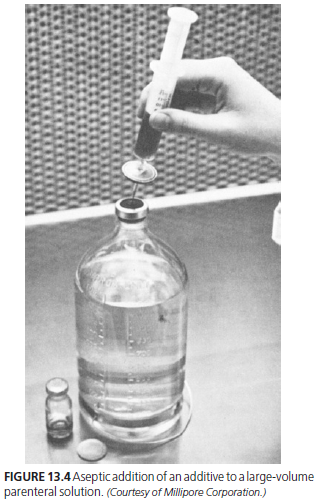 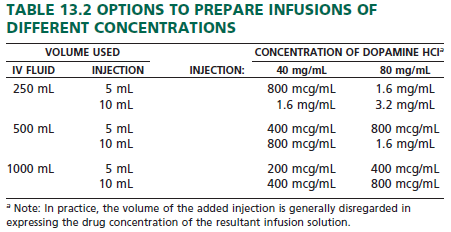 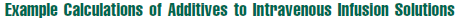 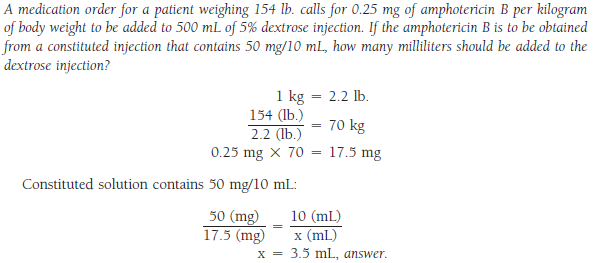 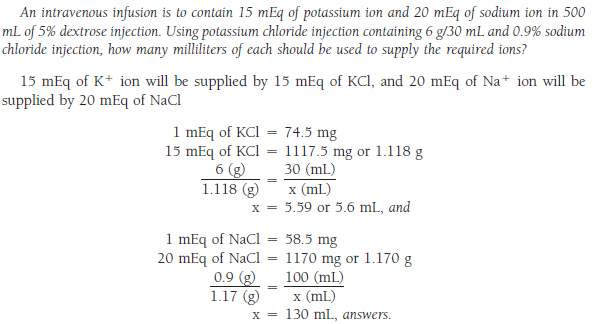 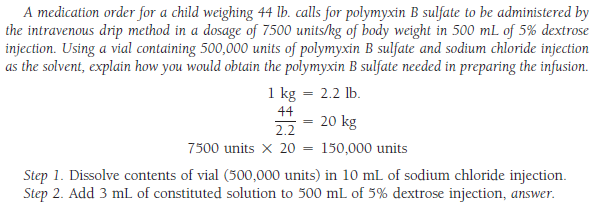 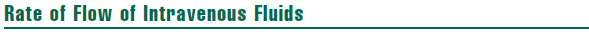 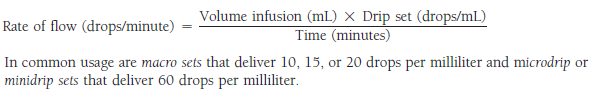 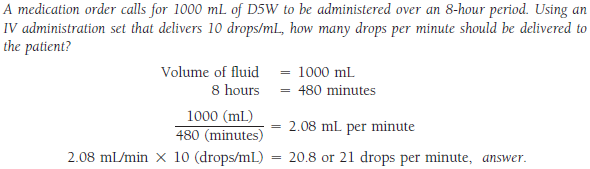 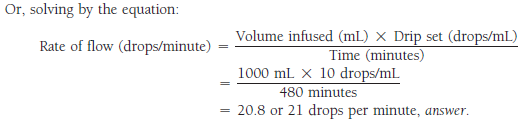 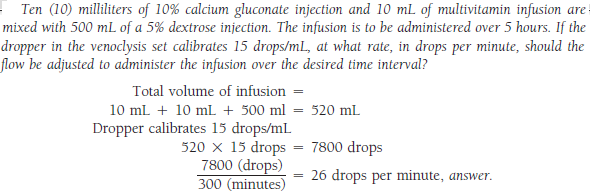 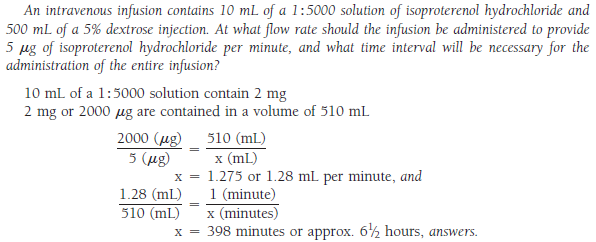 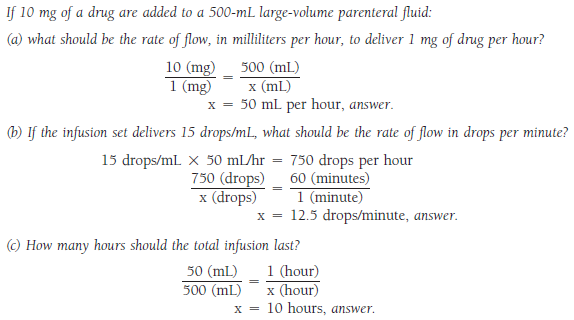 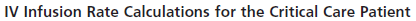 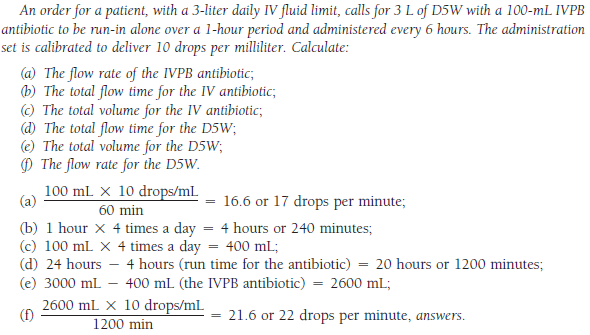 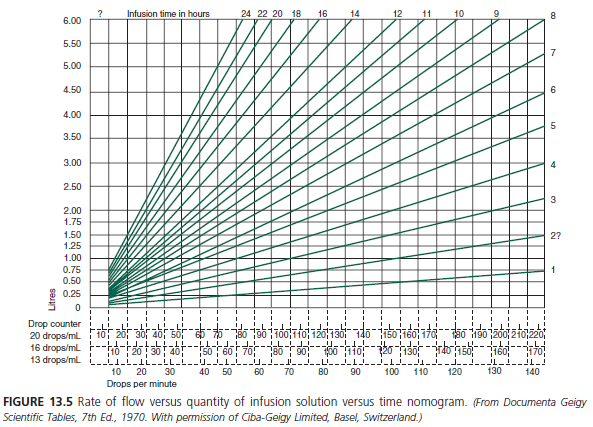 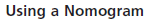 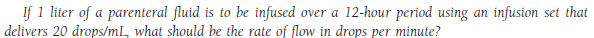 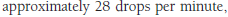 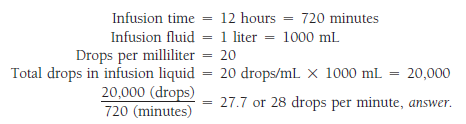 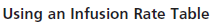 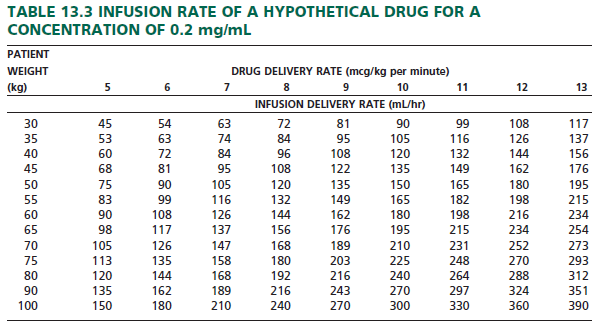 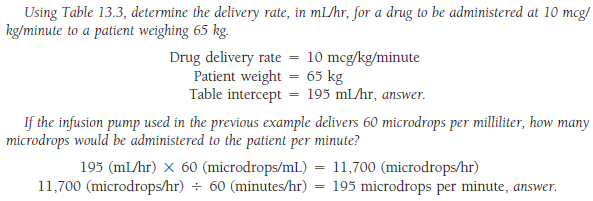 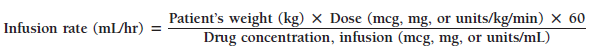 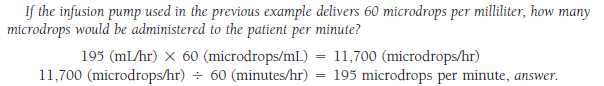 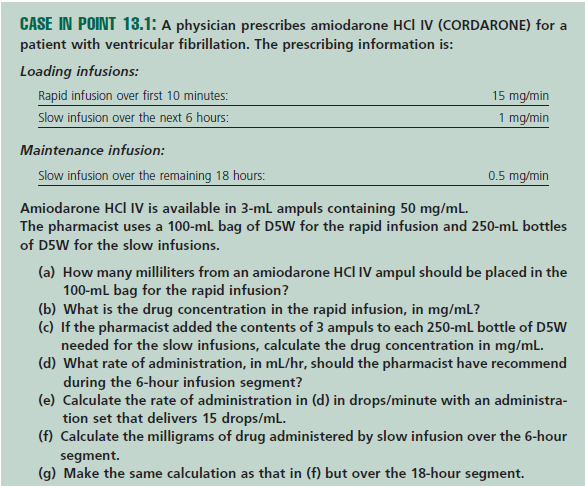